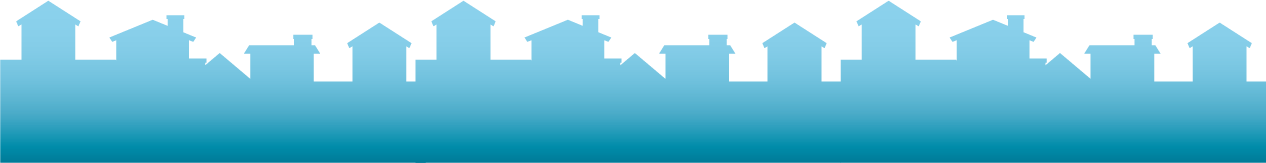 Jo Ellen’s Safe Haven
Washington Supportive Housing Institute 
Final Presentation
Team Introduction
[Speaker Notes: Intro​
Partnership and Team Information​
Story behind team name?
Your organization/project’s ‘origin’ story​
Project Mission/Vision
What/why/how do you do the work you do? ​]
Project Concept
Working in housing with EASE (Stacci’s company) since 2018 we have seen the need for affordable housing, that meets people where they are without requirements for them to change their lives in order to be safe and dry. 
Year after year we see people with substance use disorders fall between the cracks and be put out in the cold due to their inability to instantly conform to get a warm bed. We watched people acquire issues like frost bite, foot infections due to the conditions that they are forced to stay in.
We found that if given the choice to stay in a warm bed or out in the weather they would rather stay in the warm conditions if only at nighttime, especially if they aren’t asked to change their lifestyles.
We took one encampment of five gentlemen and began with housing and employment services that met them where they were. We met them weekly and worked on the issues they wanted help with. Within three months they were working on major life changes that they wanted to work on.  Within six months all five of them are clean and housed some are working all but one is stable and on their own.
This is how we came up with Jo Ellen’s Safe Haven, we will meet them where they are, help them as they need and want help and graduate everyone as they move forward into their lives.
[Speaker Notes: How are you meeting a community need?
Add data to substantiate demand (if available) ​
E.g. Point In Time Count and Housing Inventory Counts to support the demand for your specific project type and # of units]
Project Model
[Speaker Notes: Number of Units: [Enter Number of Units Here]​
Type: [scatted, single, integrated, etc. ]​
Amenities Available: [Enter Amenities nearby like transportation, grocery, medical, services, etc. OR your plan to increase access to services for your tenants]


​]
Our focus population will be homeless that work with mental illness or substance use disorders
We will do outreach with our outreach group to focus on the targeted population, but also to offer resources to those that are part of our targeted population.
The outcomes that we expect to see are participants moving from our shelter to our affordable housing, from homelessness to housed, from jobless to employed, from helpless to independent.
Population Focus
[Speaker Notes: Focus population
Focus Population(s)
Tenant Selection plan?
Expected outcomes?

​]
Support Services Plan
We will have integrated services with a counselor, EASE staff for both housing and employment, recovery navigator, DSHS and DVR services.
Our navigators at Jo Ellen’s will be adept at all of the services and will help our participants navigate their way through these services.
We understand that most of our participants will need braided services where the team meets weekly to discuss issues that may arise and also how we can help each other with each participant to help them become independent.
[Speaker Notes: Anticipated Service needs of target population/Services offered
Service staff model- case load ratio
Community services to be integrated]
Community Support Plan
[Speaker Notes: How will you integrate community partners? Create community buy in? 
Strategies?
How are you addressing community needs or aligning with the community’s plan to end homelessness?]
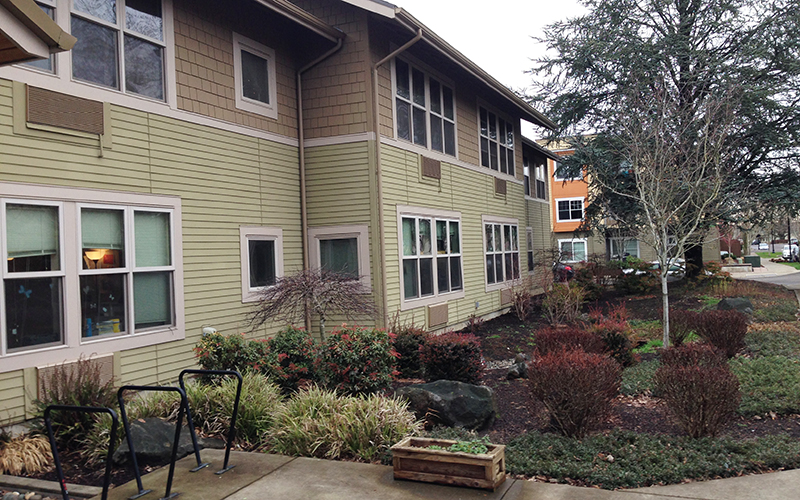 Project Design
We will meet the needs of our tenants by having all needed resources available to our tenants in the building.
[Speaker Notes: How will you meet the needs of your tenants via the project design?
Any special design features?
Pictures, drawings of units, building?]
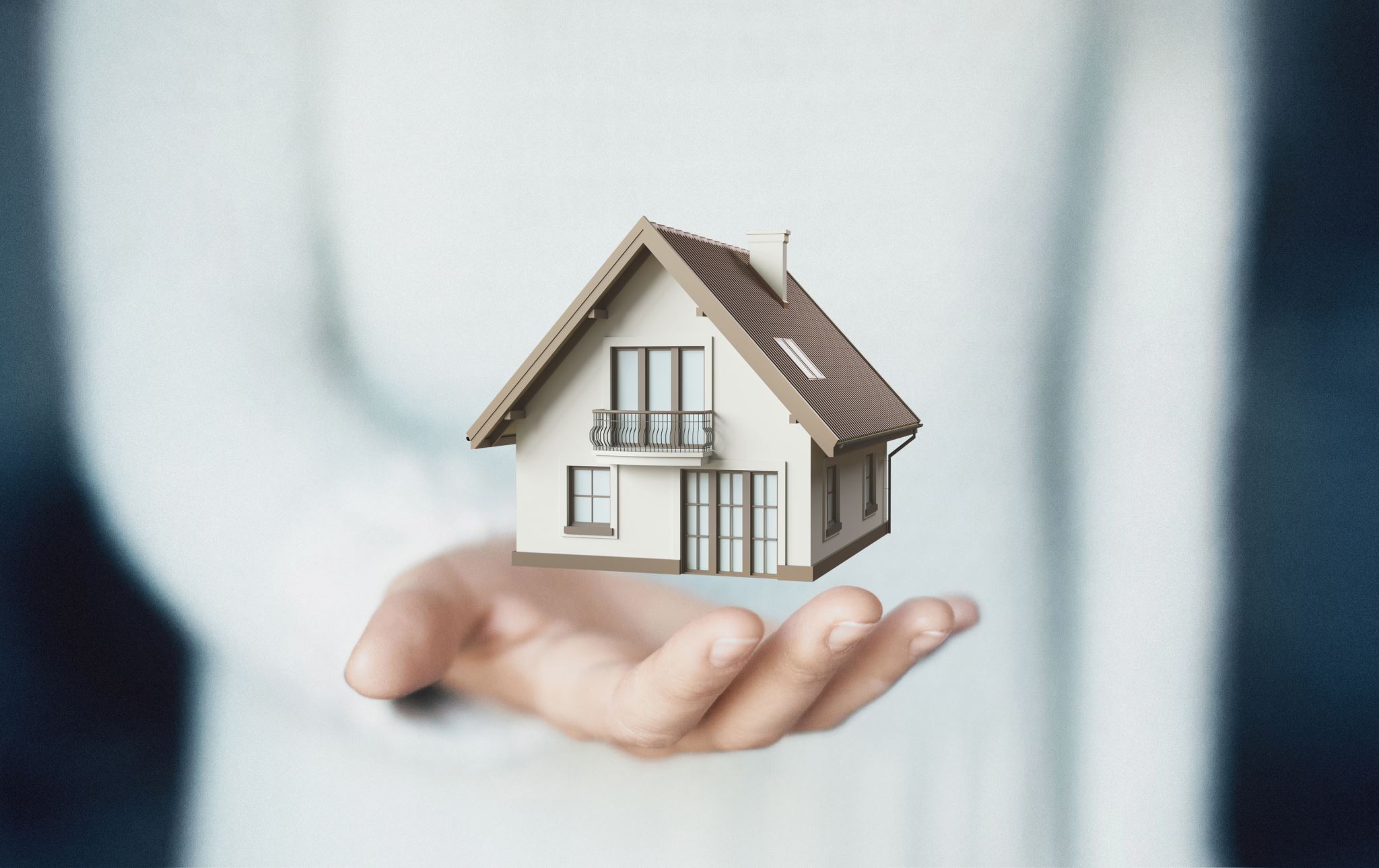 Development Timeline
Our shelter will be available by fall of 2022
We will begin building on our affordable housing units by end of summer 2022
We will have staff ready and available for our shelter and our affordable housing by the end of fall 2022.
We have begun several grant processes and sent out need for donations letter to several funders at this time.
Our project developer has looked at several sites and we are also looking at renovating an old building.
[Speaker Notes: Optional Budget information: services, capital, operating (can be separate slides, if needed)-- especially if have funding gaps

Acquisition Strategy: [Example: Partnership with Land bank – X number of lots secured/pending contract/site working on selecting good sites]]
Lesson Learned and Next Steps
[Speaker Notes: Lesson Learned:​
What have you changed since the institute? Did it impact your project design or approach?

Next Steps
Do you have an ask for funders? 
Funding gap/need?
Other needs?]
Thank You